Manajemen Organisasi
Pertemuan 9
Transformasi Kewirausahaan
Transformasi Menjadi Wirausaha
Trasnformasi Menemukan Peluang bisnis
Transformasi Entreprenuer  Intrapreneur
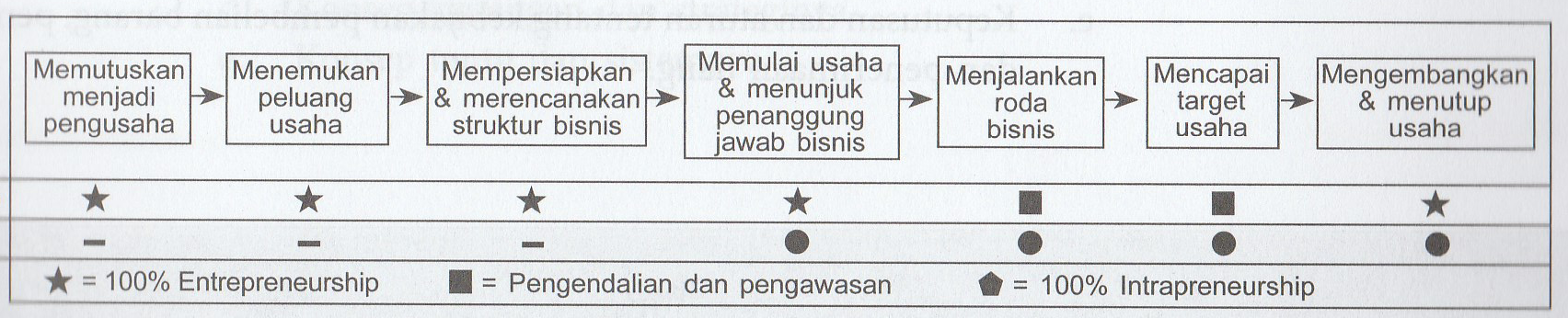 Entreprenuer
Intraprenuer
Tanggung Jawab Entreprenuer VS Intraprenuer
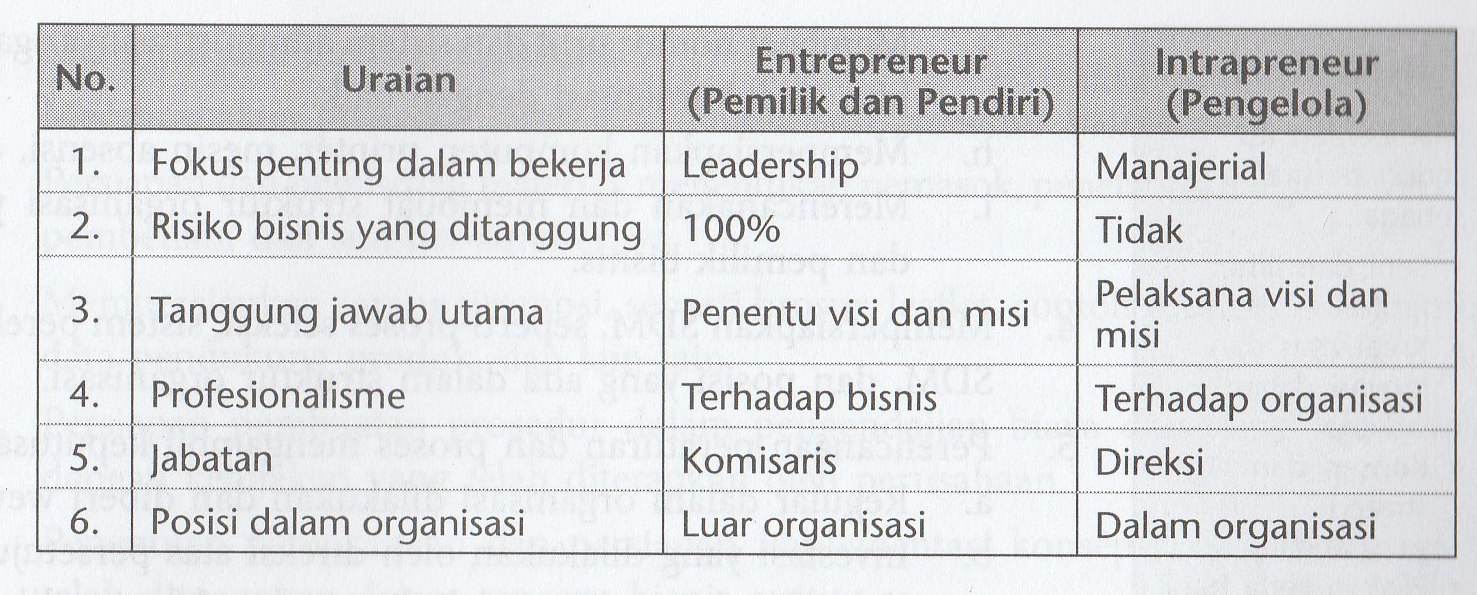 Tugas Seorang Entre-Intraprenuer
Penunjukan & Pengangkatan “Penanggung jawab”
Menentukan, merencanakan dan mempersiapkan lokasi kantor
Mempersiapkan tempat kerja dan pelengkap kantor
Mempersiapkan SDM
Perencanaan peraturan & Proses Pengambilan keputusan
Membuat Tata tertib perusahaan
Merencanakan prosedur & Standarisasi kerja
Persiapan dan pembelian material
Mempersiapkan sara promosi 
Pembuatan prosedur pengendalian biaya
Perencanaan dan persiapan implementasi rencana bisnis
Manajemen Organisasi
Proses Fungsi-Fungsi Organisasi
Perencanaan (Planning)
Pengorganisasian (Organizing)
Pengarahan (Directing)
Pengawasan (Controling)
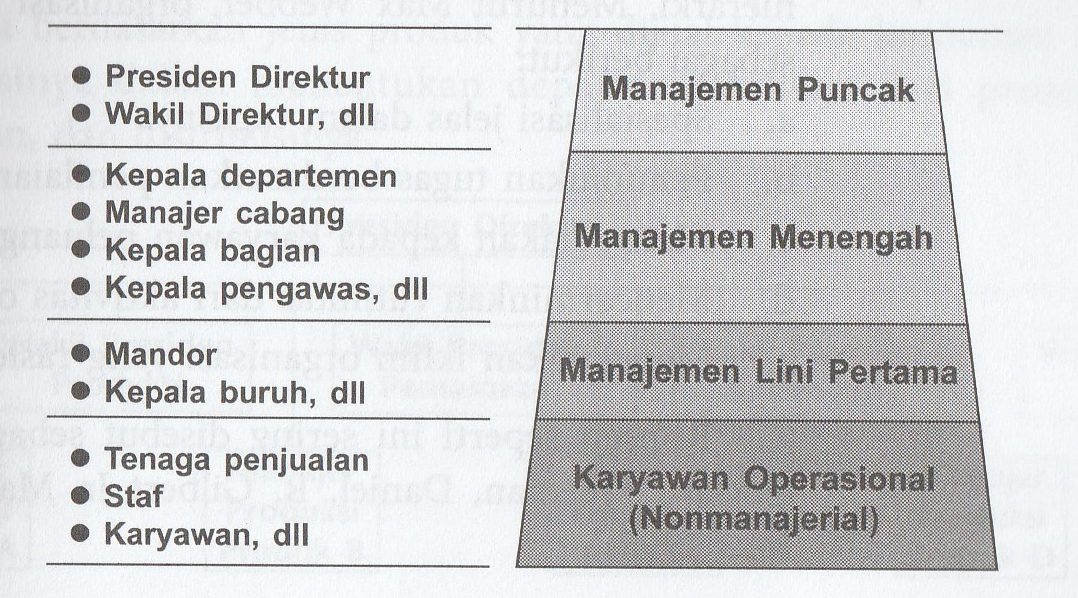 Tingkatan-Tingkatan Manajemen
Desain Organisasi
1. Berdasarkan Fungsi
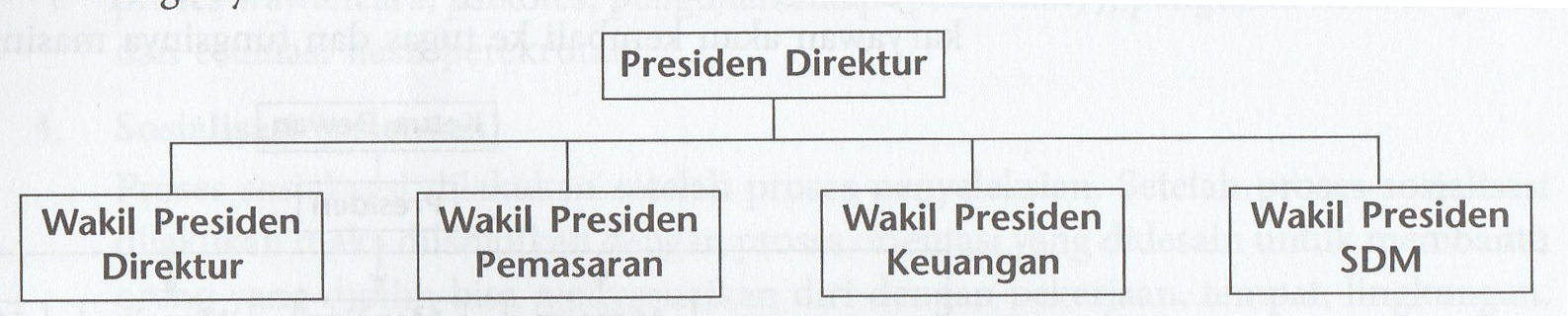 2. Berdasarkan Produk
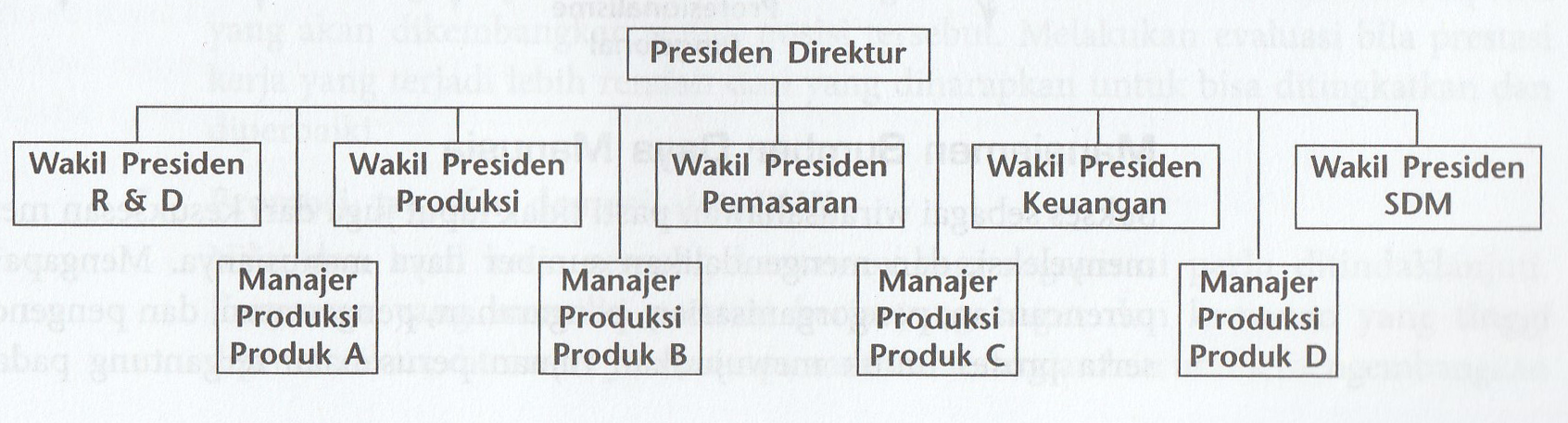 Desain Organisasi
3. Berdasarkan Matriks
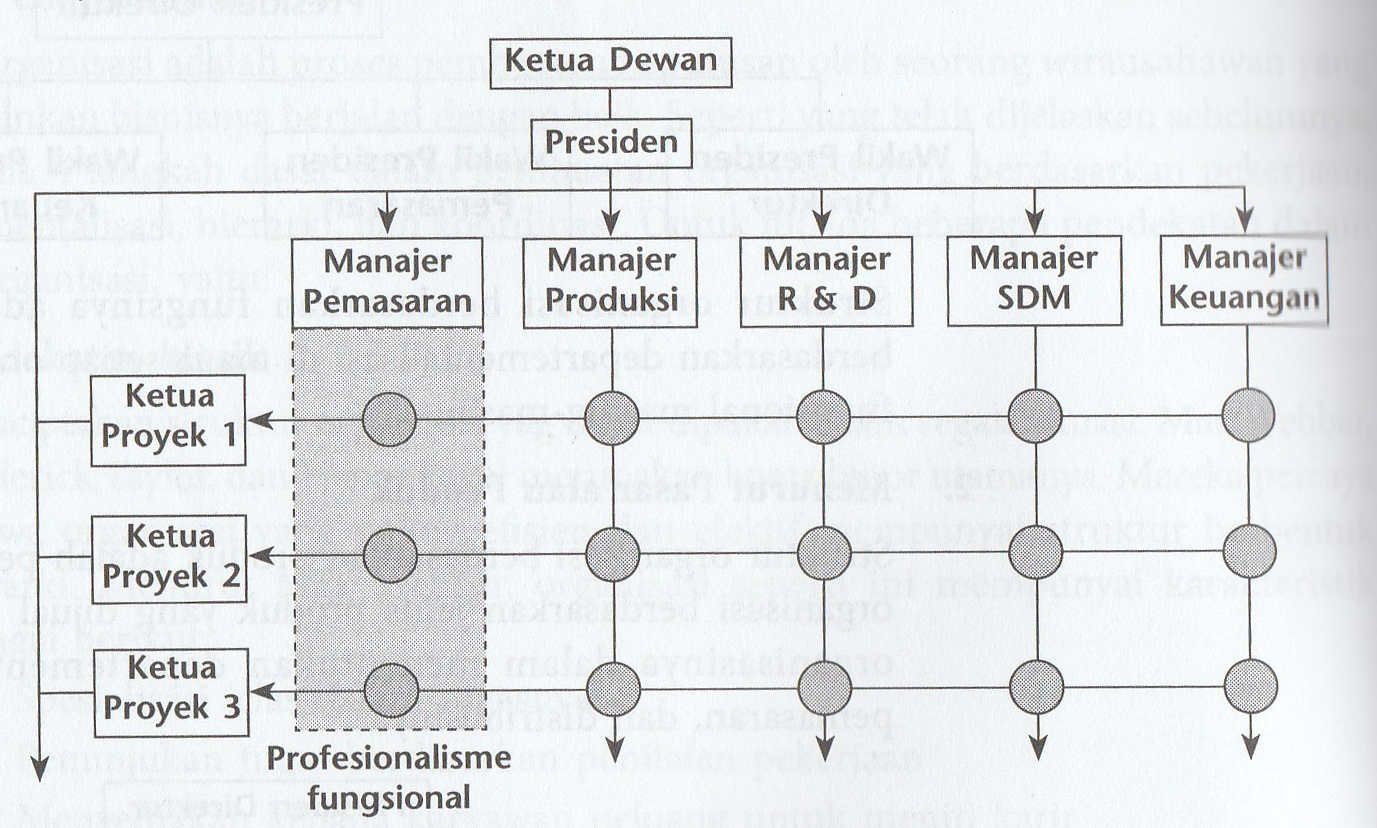 Manajemen Sumber Daya Manusia
Perencanaan SDM
Perekrutan
Seleksi
Sosialiasi
Pelatihan
Penilaian Prestasi Kerja
Promosi, Transfer, Demosi & PHK
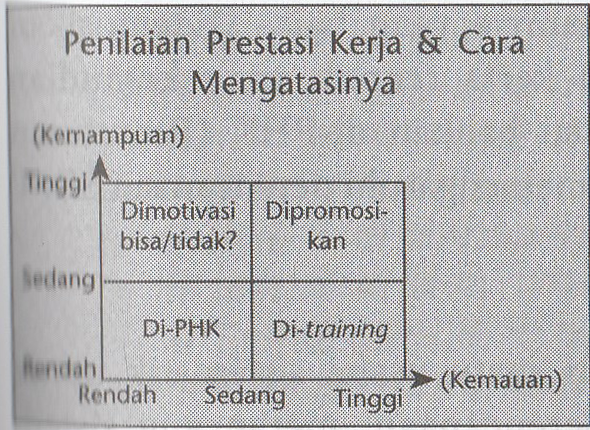 end